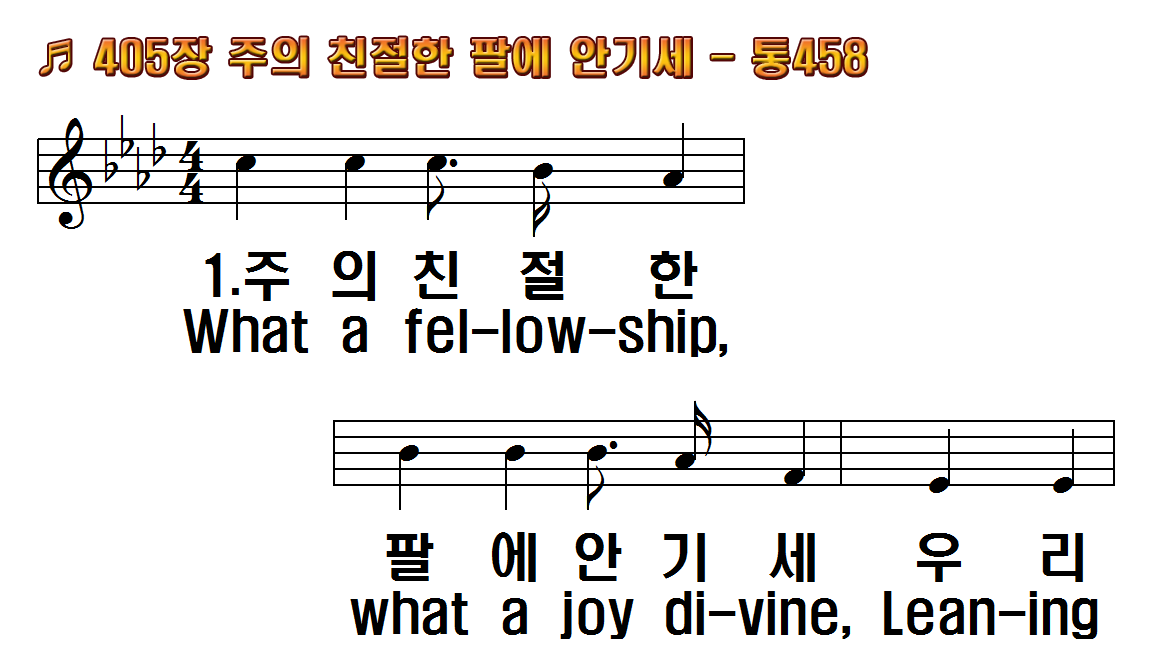 1.주의 친절한 팔에 안기세
2.날이 갈수록 주의 사랑이
3.주의 보좌로 나아갈 때에
후.주의 팔에 그 크신 팔에
1.What a fellowship, what a
2.Oh, how sweet to walk in
3.What have I to dread, what
R.Leaning, leaning, Safe and
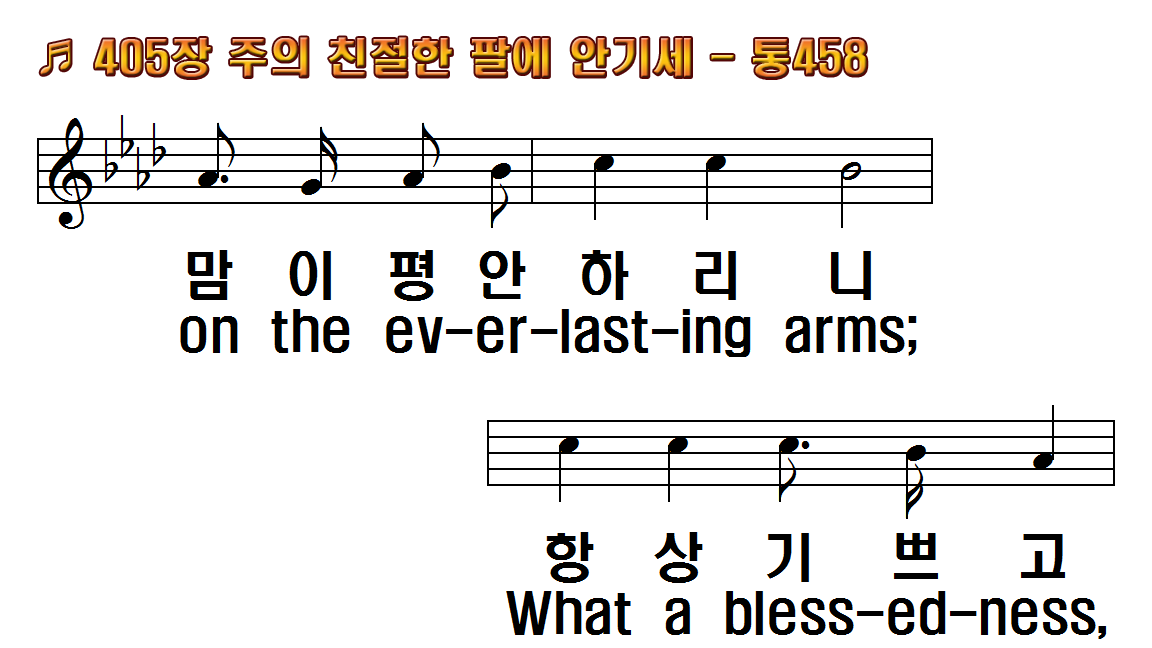 1.주의 친절한 팔에 안기세
2.날이 갈수록 주의 사랑이
3.주의 보좌로 나아갈 때에
후.주의 팔에 그 크신 팔에
1.What a fellowship, what a
2.Oh, how sweet to walk in
3.What have I to dread, what
R.Leaning, leaning, Safe and
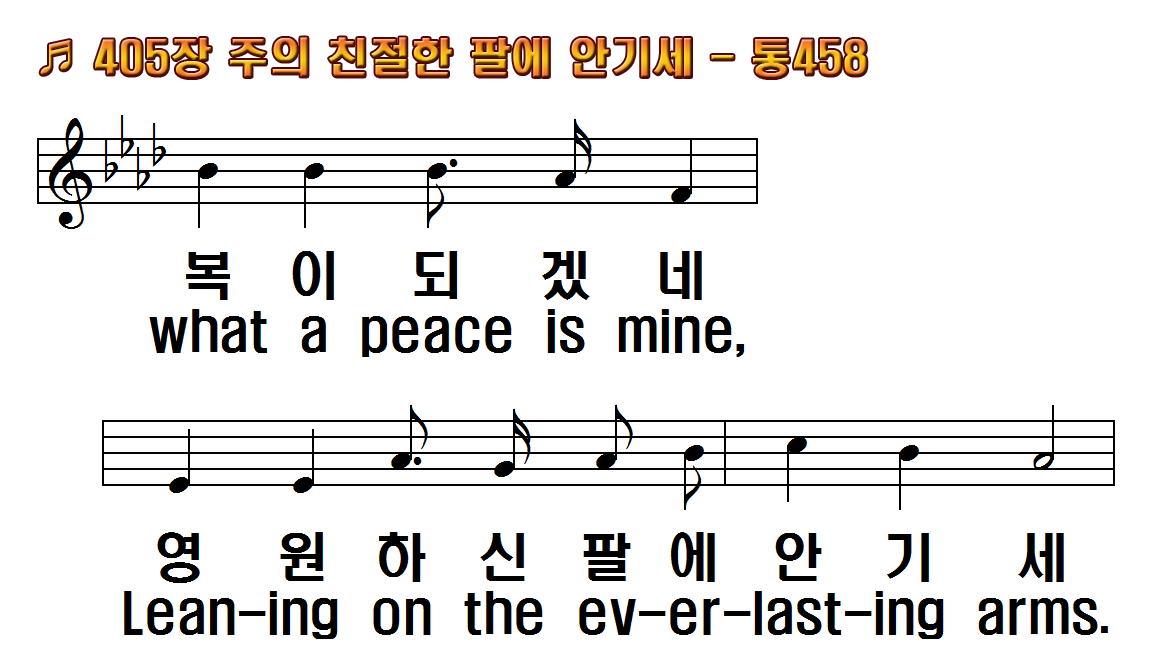 1.주의 친절한 팔에 안기세
2.날이 갈수록 주의 사랑이
3.주의 보좌로 나아갈 때에
후.주의 팔에 그 크신 팔에
1.What a fellowship, what a
2.Oh, how sweet to walk in
3.What have I to dread, what
R.Leaning, leaning, Safe and
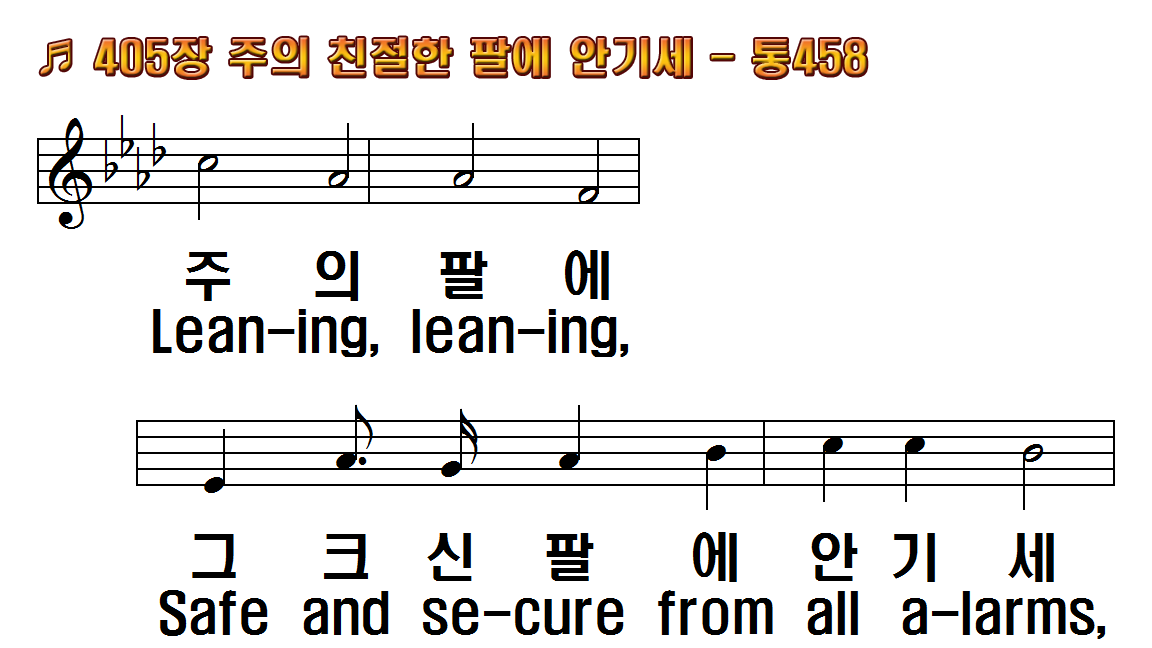 1.주의 친절한 팔에 안기세
2.날이 갈수록 주의 사랑이
3.주의 보좌로 나아갈 때에
후.주의 팔에 그 크신 팔에
1.What a fellowship, what a
2.Oh, how sweet to walk in
3.What have I to dread, what
R.Leaning, leaning, Safe and
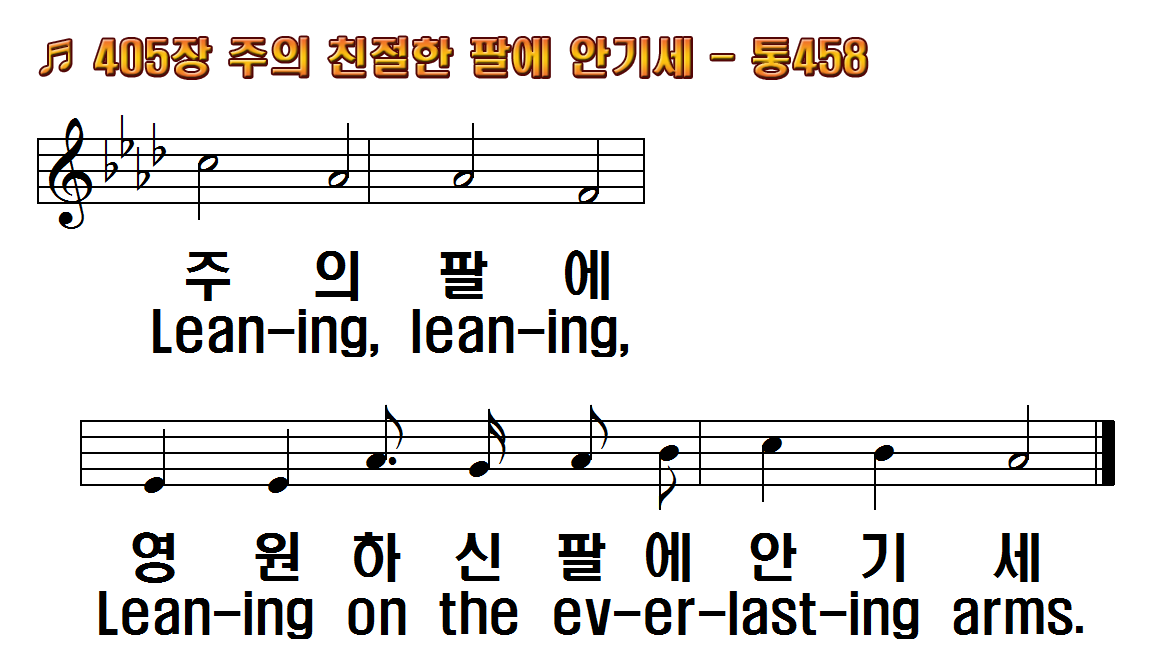 1.주의 친절한 팔에 안기세
2.날이 갈수록 주의 사랑이
3.주의 보좌로 나아갈 때에
후.주의 팔에 그 크신 팔에
1.What a fellowship, what a
2.Oh, how sweet to walk in
3.What have I to dread, what
R.Leaning, leaning, Safe and
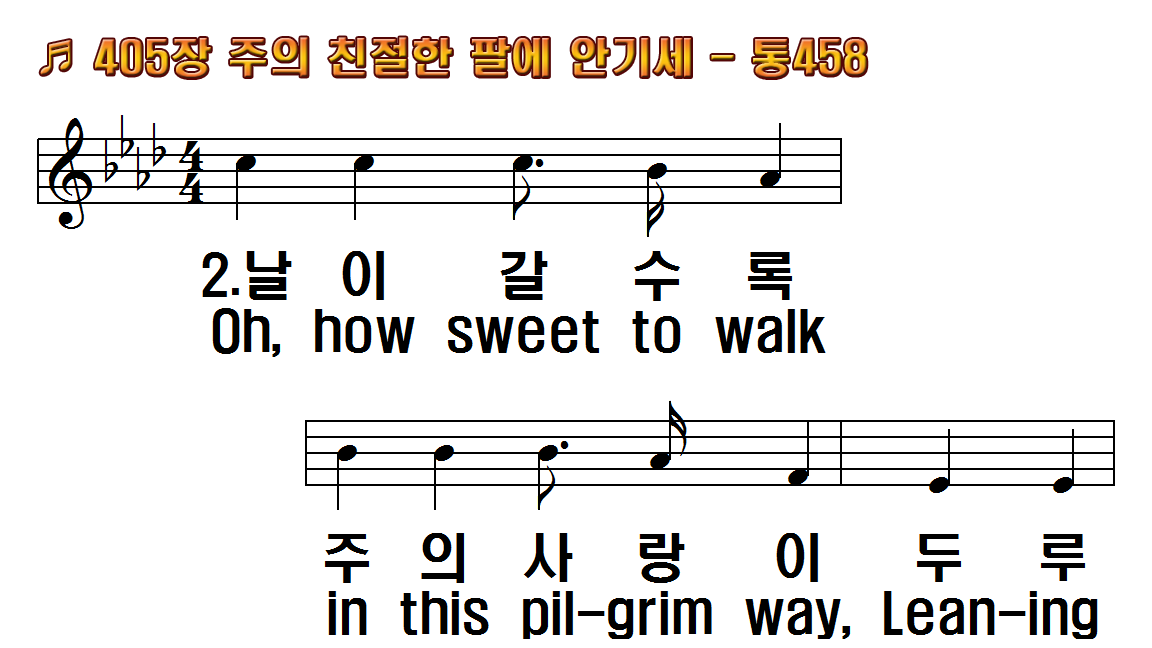 1.주의 친절한 팔에 안기세
2.날이 갈수록 주의 사랑이
3.주의 보좌로 나아갈 때에
후.주의 팔에 그 크신 팔에
1.What a fellowship, what a
2.Oh, how sweet to walk in
3.What have I to dread, what
R.Leaning, leaning, Safe and
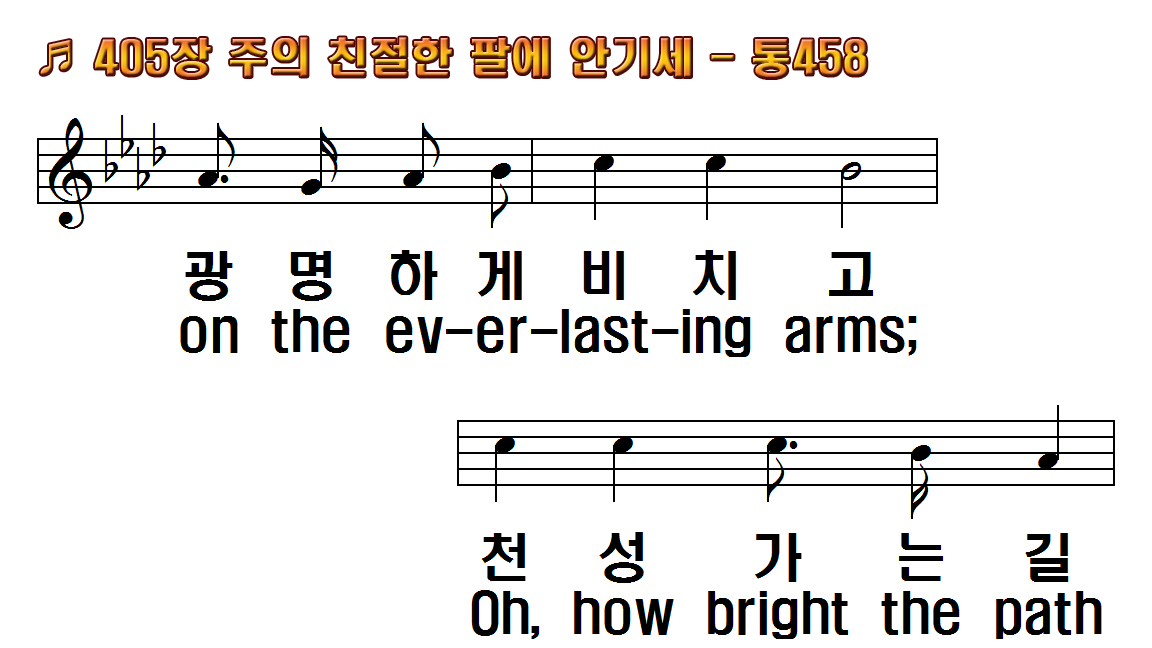 1.주의 친절한 팔에 안기세
2.날이 갈수록 주의 사랑이
3.주의 보좌로 나아갈 때에
후.주의 팔에 그 크신 팔에
1.What a fellowship, what a
2.Oh, how sweet to walk in
3.What have I to dread, what
R.Leaning, leaning, Safe and
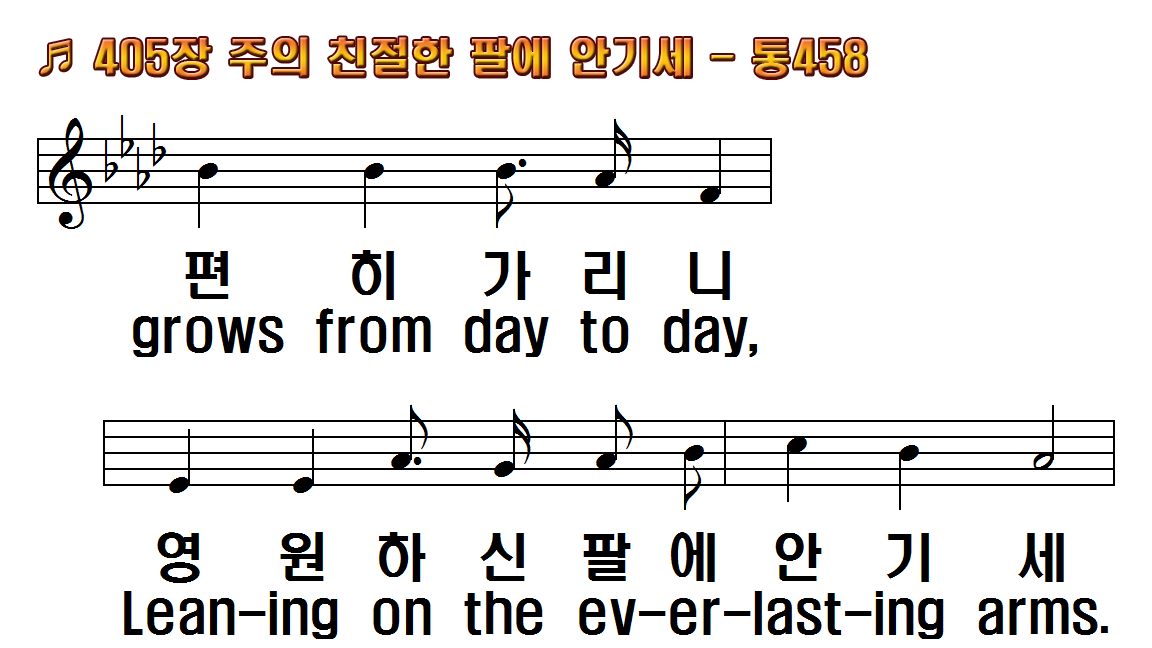 1.주의 친절한 팔에 안기세
2.날이 갈수록 주의 사랑이
3.주의 보좌로 나아갈 때에
후.주의 팔에 그 크신 팔에
1.What a fellowship, what a
2.Oh, how sweet to walk in
3.What have I to dread, what
R.Leaning, leaning, Safe and
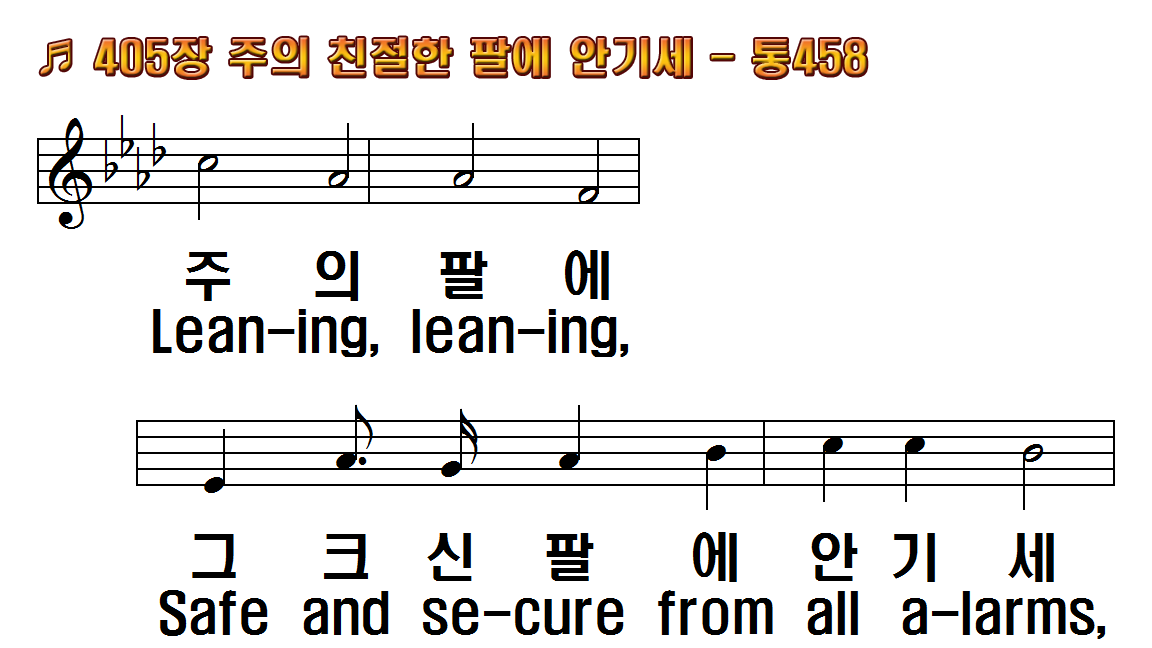 1.주의 친절한 팔에 안기세
2.날이 갈수록 주의 사랑이
3.주의 보좌로 나아갈 때에
후.주의 팔에 그 크신 팔에
1.What a fellowship, what a
2.Oh, how sweet to walk in
3.What have I to dread, what
R.Leaning, leaning, Safe and
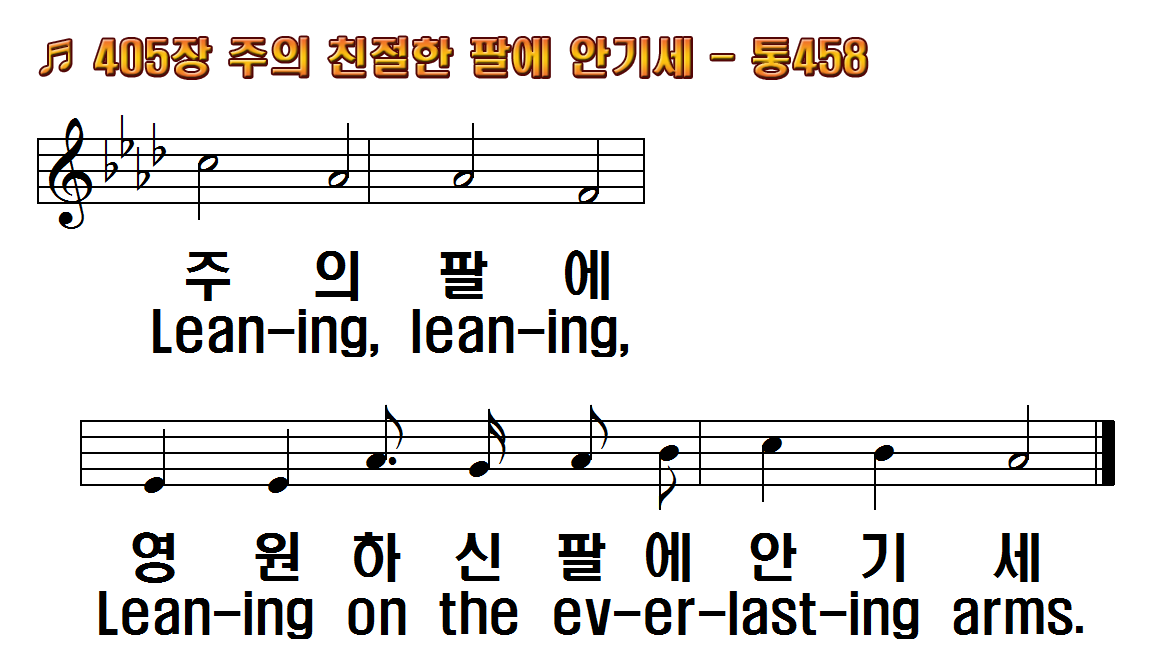 1.주의 친절한 팔에 안기세
2.날이 갈수록 주의 사랑이
3.주의 보좌로 나아갈 때에
후.주의 팔에 그 크신 팔에
1.What a fellowship, what a
2.Oh, how sweet to walk in
3.What have I to dread, what
R.Leaning, leaning, Safe and
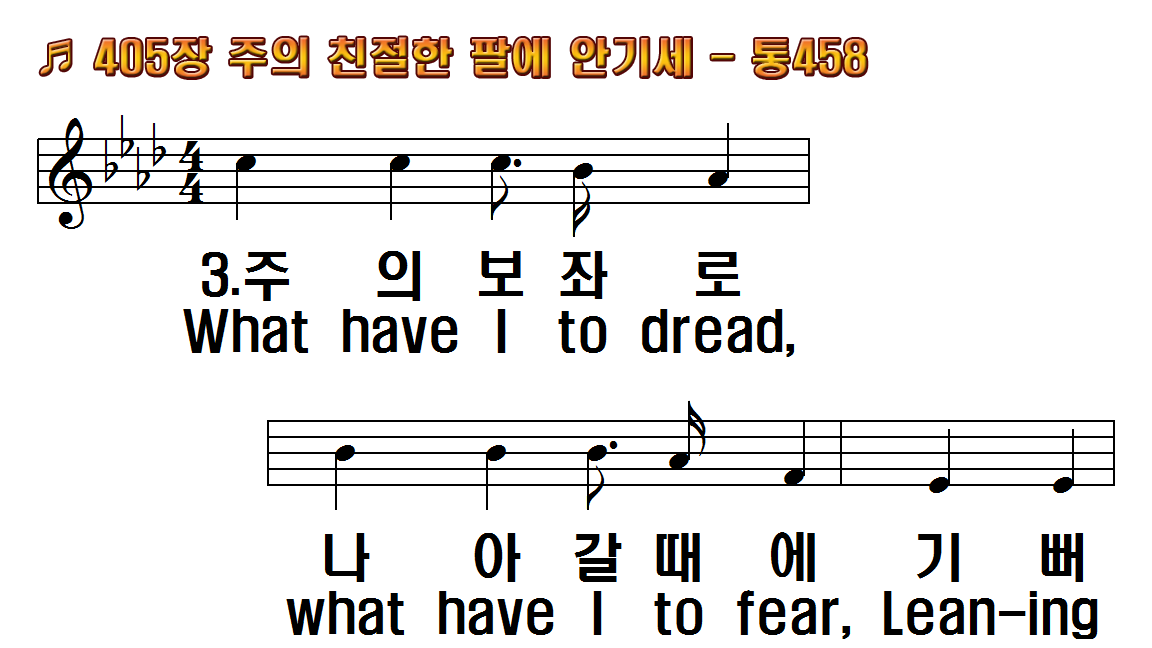 1.주의 친절한 팔에 안기세
2.날이 갈수록 주의 사랑이
3.주의 보좌로 나아갈 때에
후.주의 팔에 그 크신 팔에
1.What a fellowship, what a
2.Oh, how sweet to walk in
3.What have I to dread, what
R.Leaning, leaning, Safe and
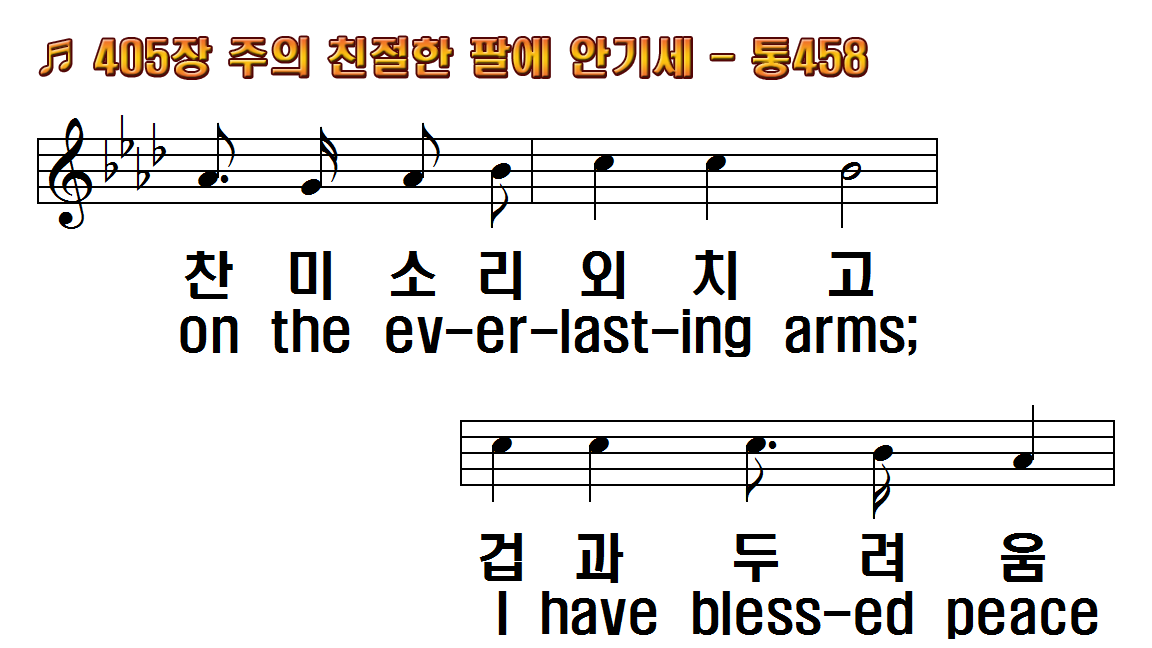 1.주의 친절한 팔에 안기세
2.날이 갈수록 주의 사랑이
3.주의 보좌로 나아갈 때에
후.주의 팔에 그 크신 팔에
1.What a fellowship, what a
2.Oh, how sweet to walk in
3.What have I to dread, what
R.Leaning, leaning, Safe and
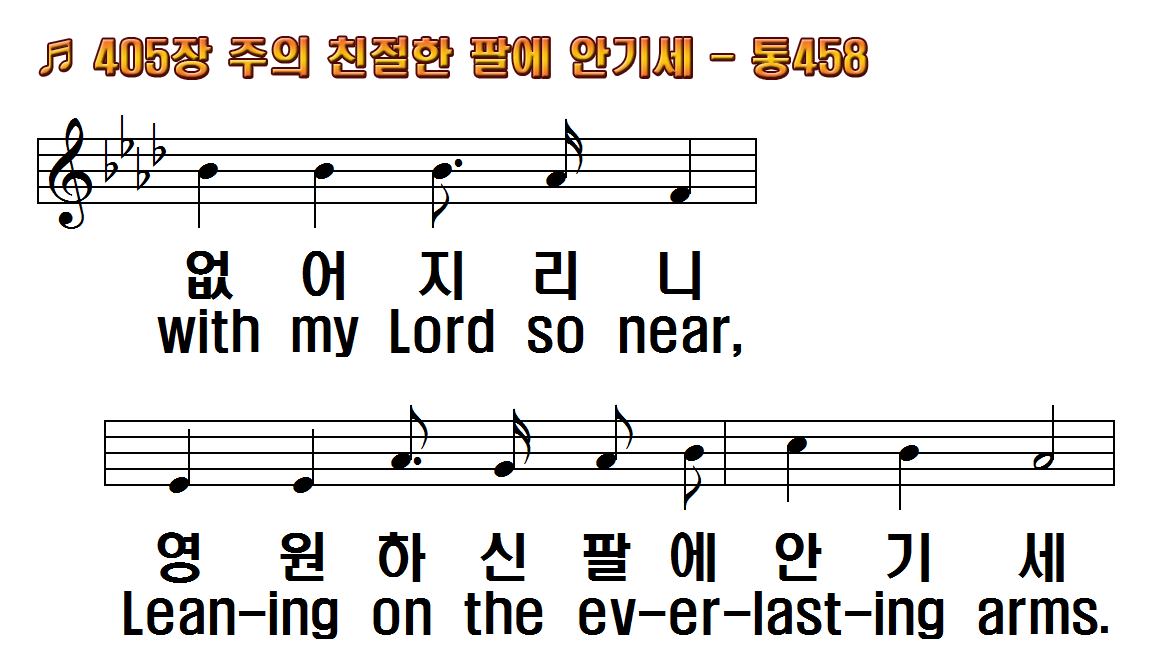 1.주의 친절한 팔에 안기세
2.날이 갈수록 주의 사랑이
3.주의 보좌로 나아갈 때에
후.주의 팔에 그 크신 팔에
1.What a fellowship, what a
2.Oh, how sweet to walk in
3.What have I to dread, what
R.Leaning, leaning, Safe and
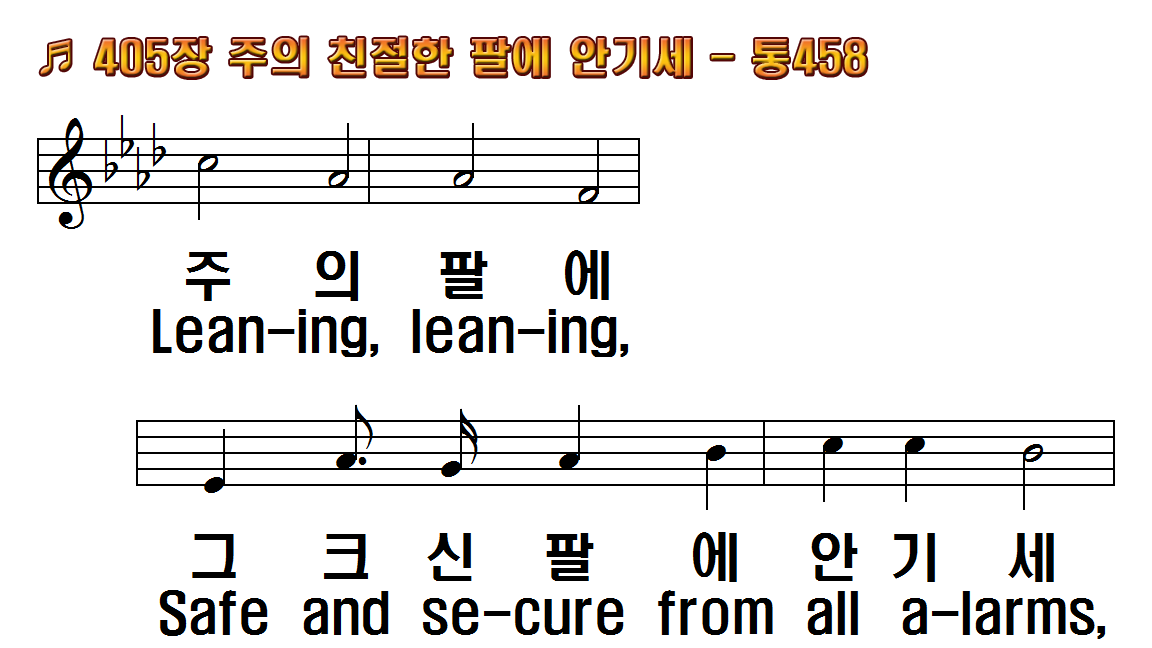 1.주의 친절한 팔에 안기세
2.날이 갈수록 주의 사랑이
3.주의 보좌로 나아갈 때에
후.주의 팔에 그 크신 팔에
1.What a fellowship, what a
2.Oh, how sweet to walk in
3.What have I to dread, what
R.Leaning, leaning, Safe and
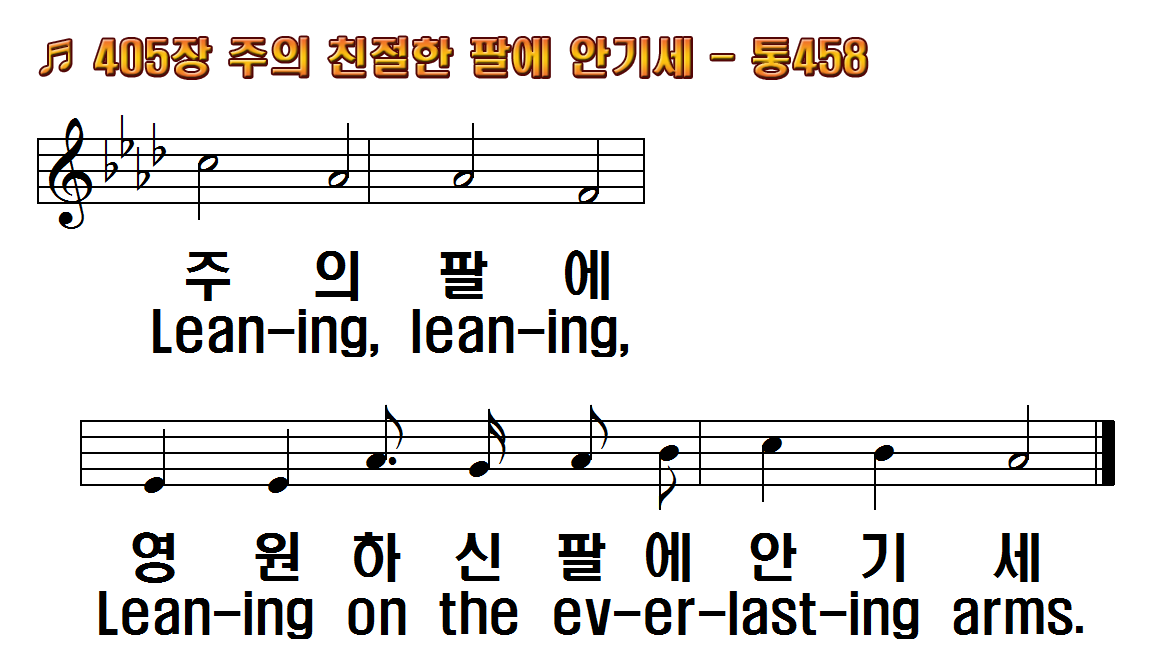 1.주의 친절한 팔에 안기세
2.날이 갈수록 주의 사랑이
3.주의 보좌로 나아갈 때에
후.주의 팔에 그 크신 팔에
1.What a fellowship, what a
2.Oh, how sweet to walk in
3.What have I to dread, what
R.Leaning, leaning, Safe and
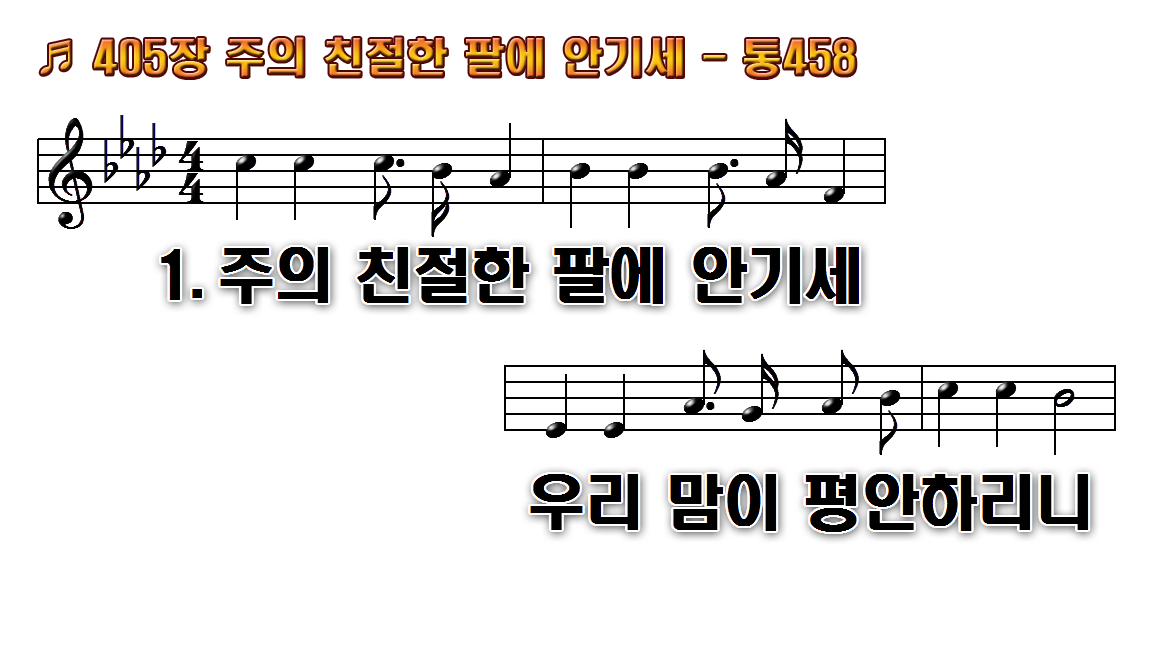 1.주의 친절한 팔에 안기세 우리
2.날이 갈수록 주의 사랑이 두루
3.주의 보좌로 나아갈 때에 기뻐
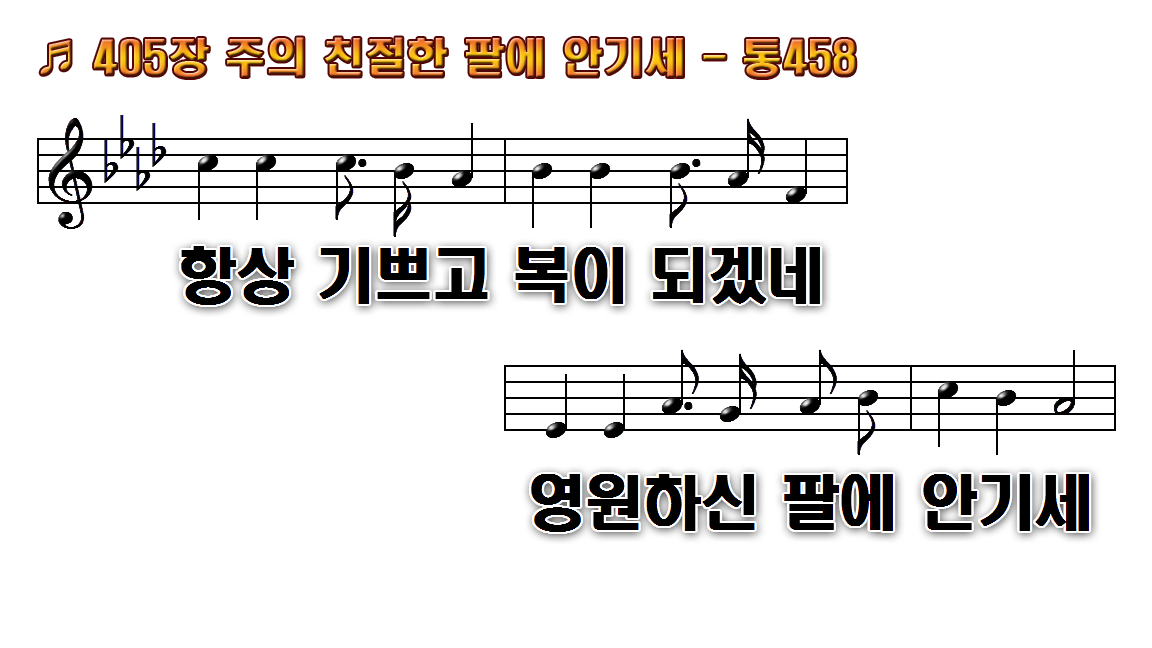 1.주의 친절한 팔에 안기세 우리
2.날이 갈수록 주의 사랑이 두루
3.주의 보좌로 나아갈 때에 기뻐
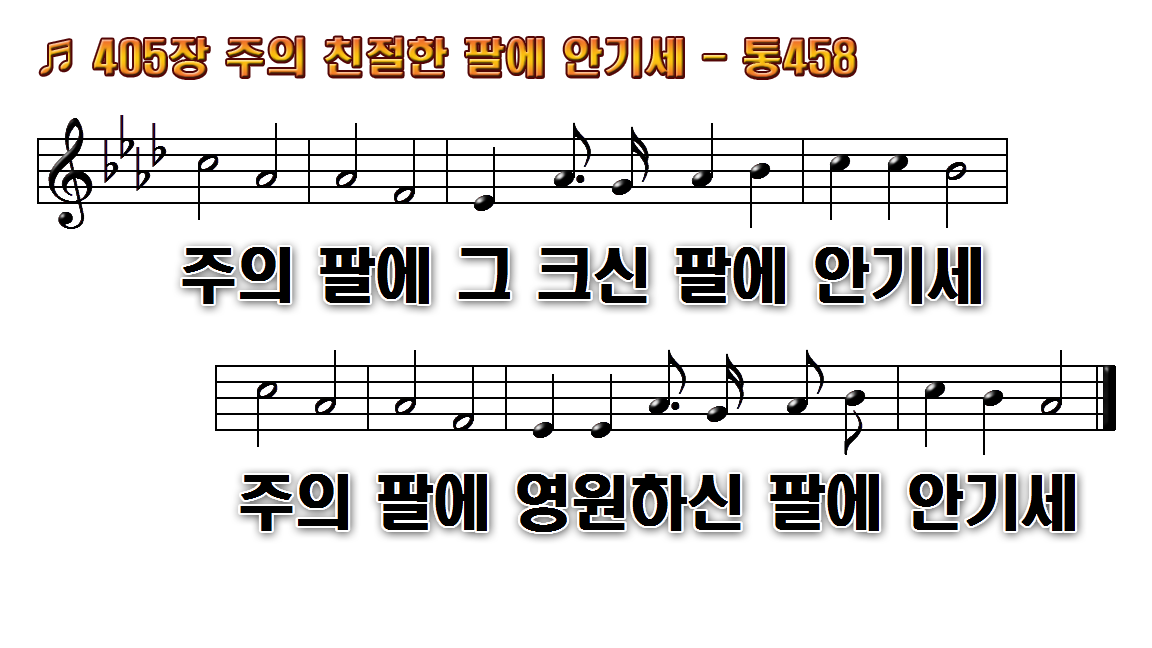 1.주의 친절한 팔에 안기세 우리
2.날이 갈수록 주의 사랑이 두루
3.주의 보좌로 나아갈 때에 기뻐
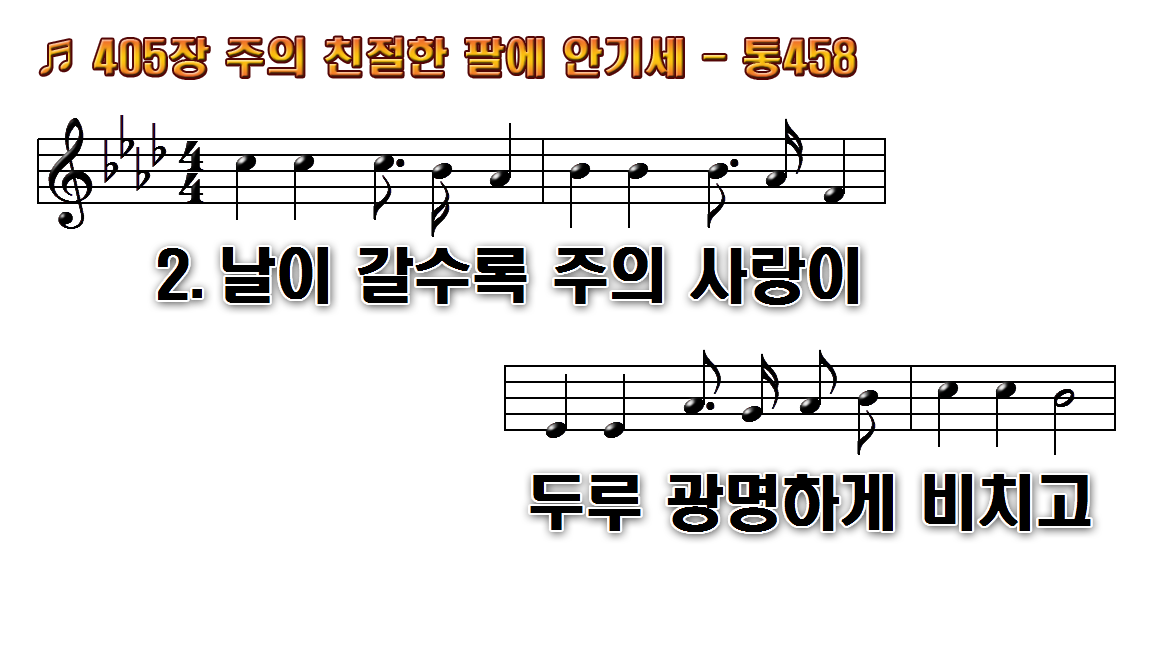 1.주의 친절한 팔에 안기세 우리
2.날이 갈수록 주의 사랑이 두루
3.주의 보좌로 나아갈 때에 기뻐
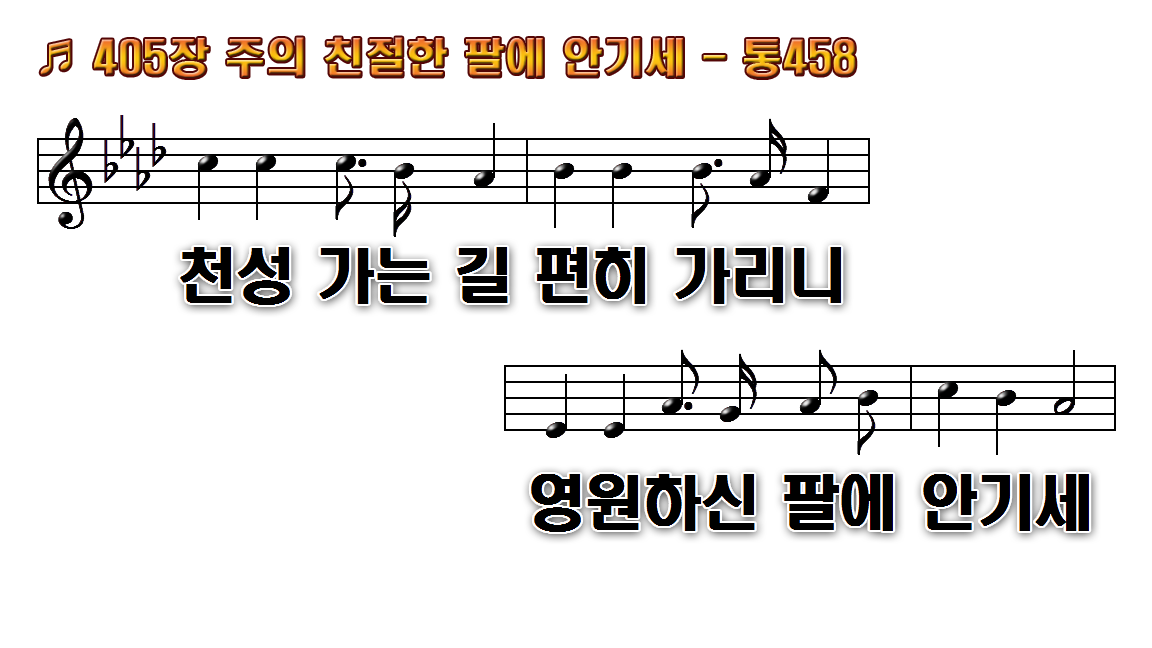 1.주의 친절한 팔에 안기세 우리
2.날이 갈수록 주의 사랑이 두루
3.주의 보좌로 나아갈 때에 기뻐
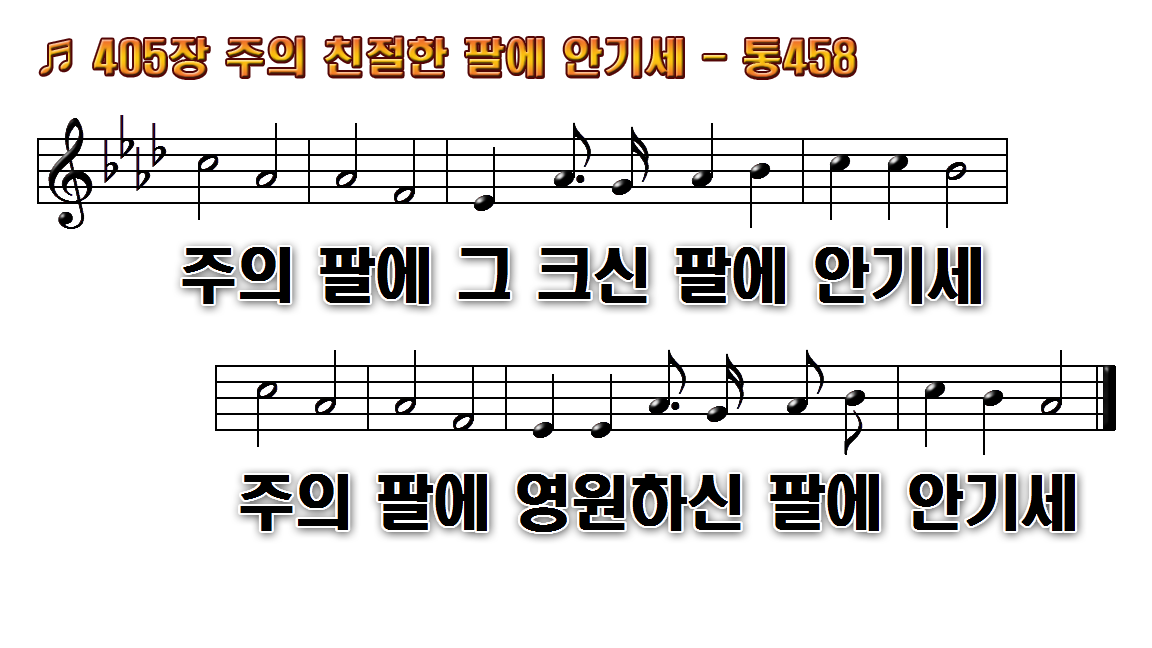 1.주의 친절한 팔에 안기세 우리
2.날이 갈수록 주의 사랑이 두루
3.주의 보좌로 나아갈 때에 기뻐
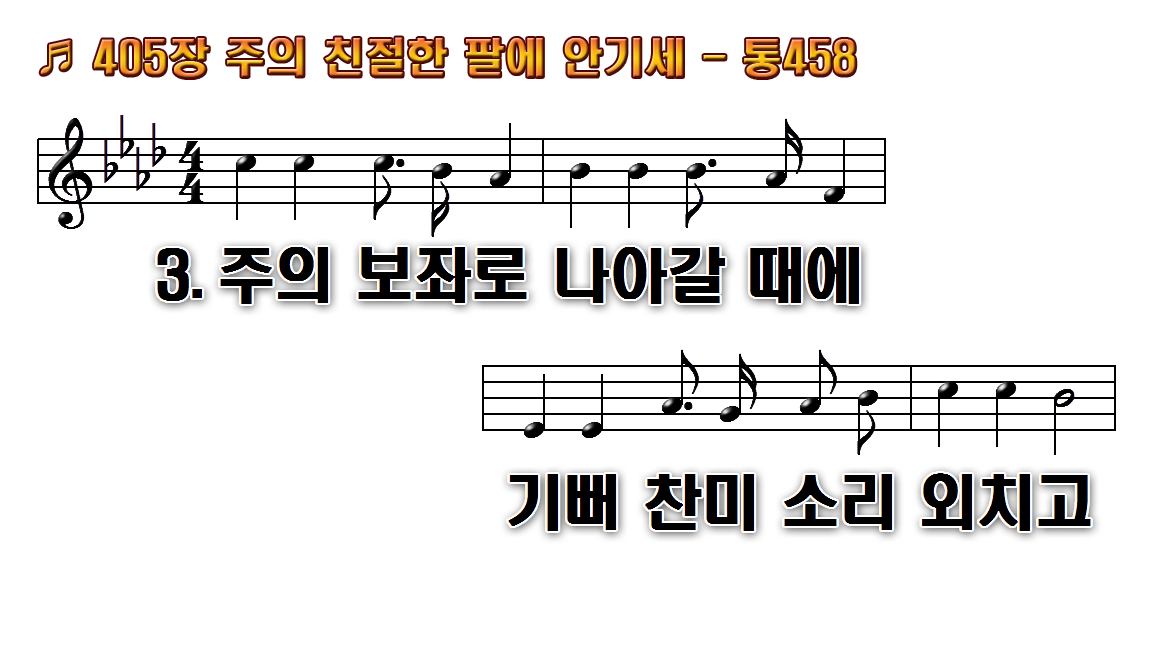 1.주의 친절한 팔에 안기세 우리
2.날이 갈수록 주의 사랑이 두루
3.주의 보좌로 나아갈 때에 기뻐
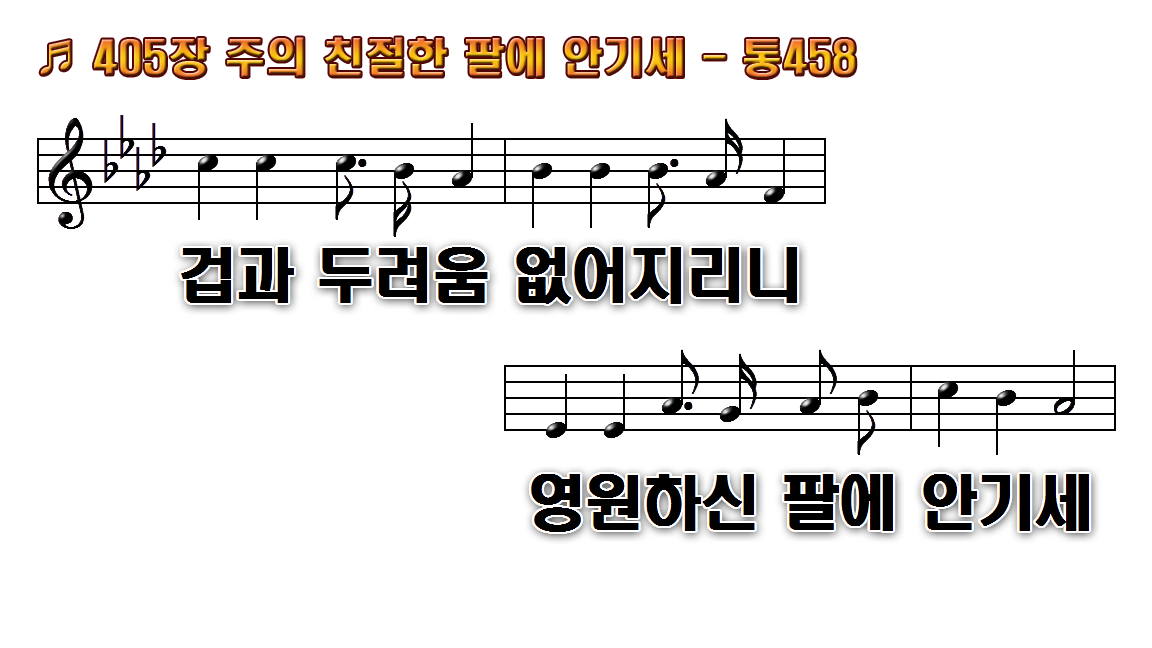 1.주의 친절한 팔에 안기세 우리
2.날이 갈수록 주의 사랑이 두루
3.주의 보좌로 나아갈 때에 기뻐
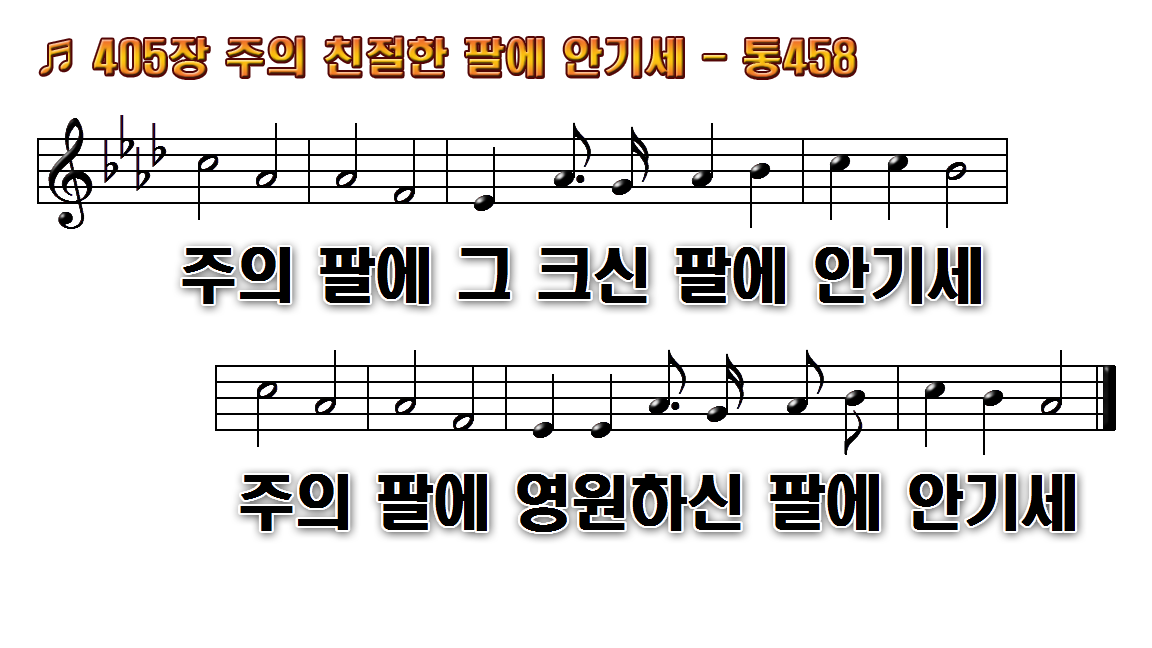 1.주의 친절한 팔에 안기세 우리
2.날이 갈수록 주의 사랑이 두루
3.주의 보좌로 나아갈 때에 기뻐